Obecná teorie relativity
Matěj Ryston
Katedra didaktiky fyziky, MFF UK
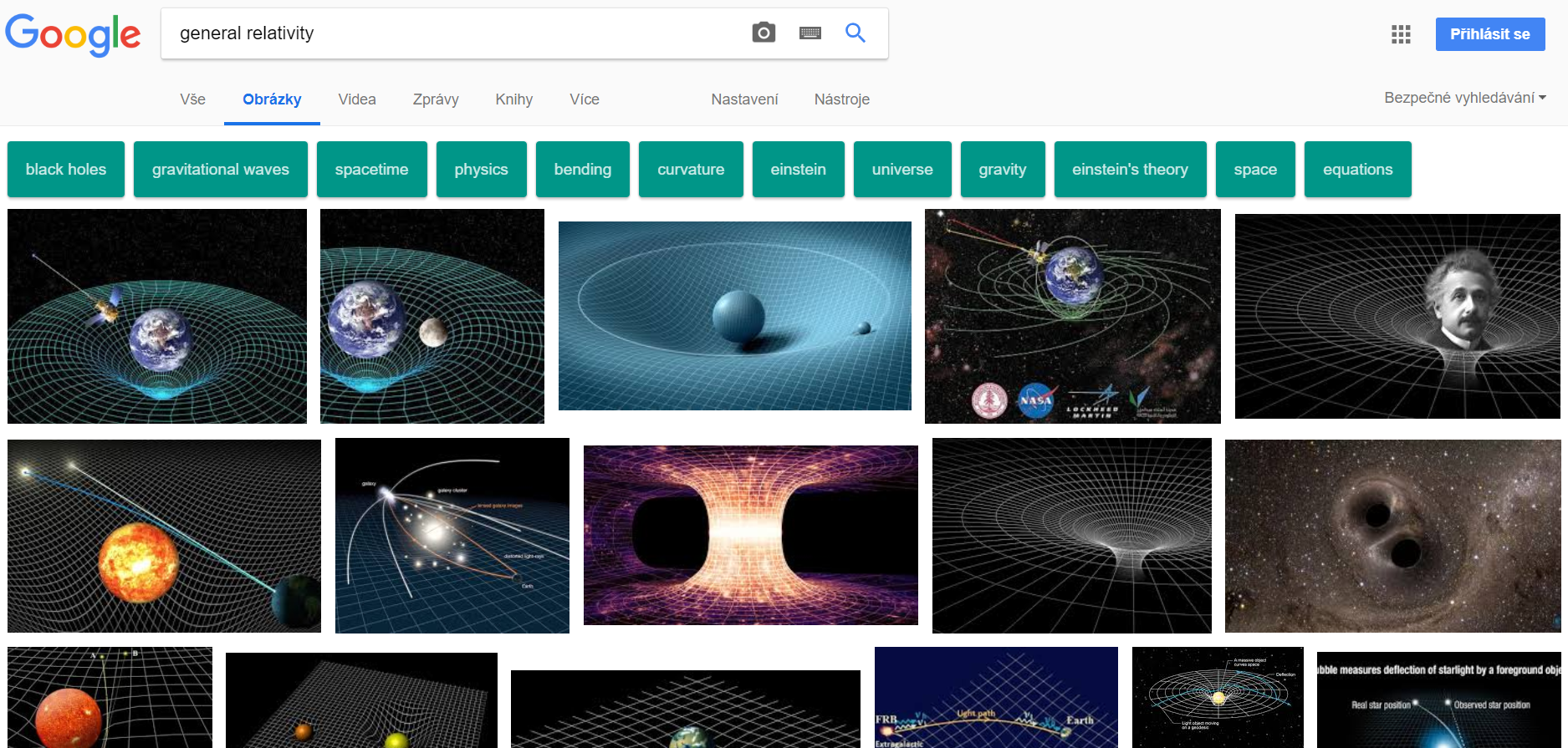 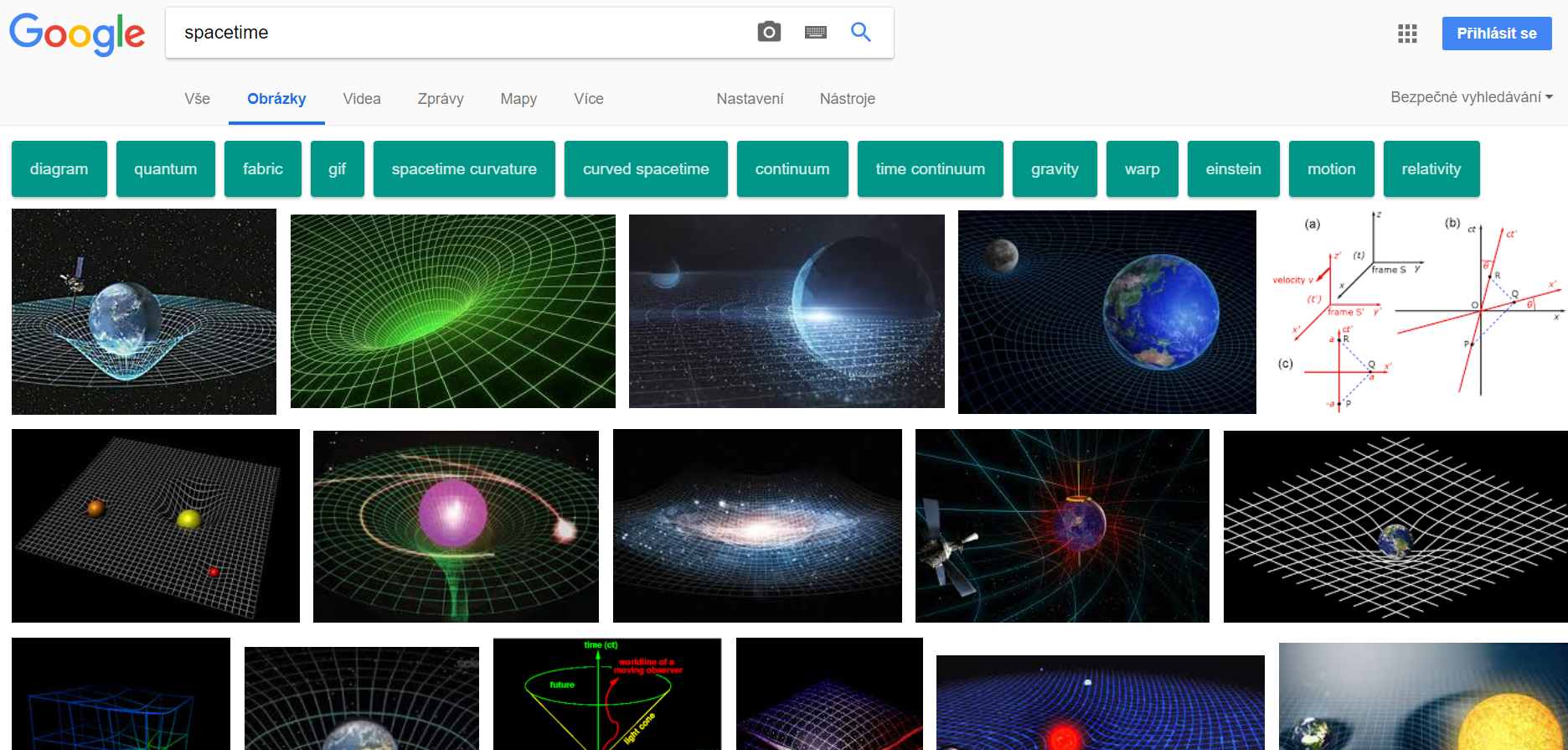 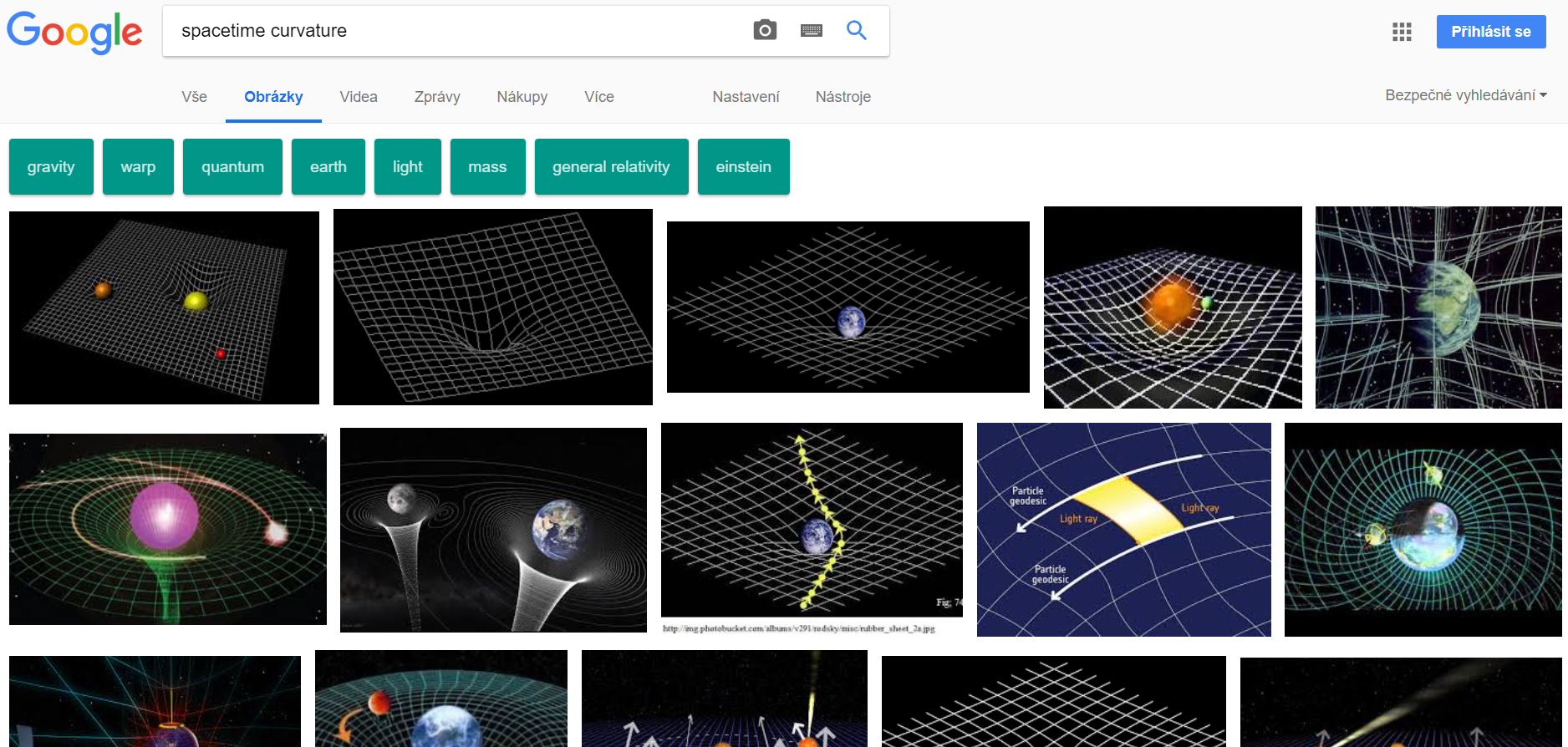 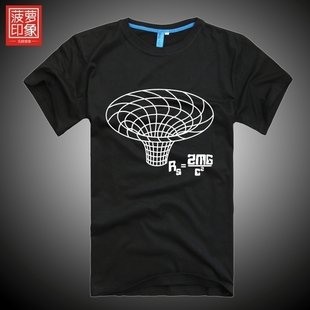 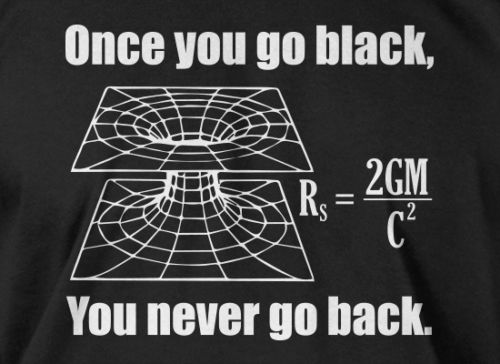 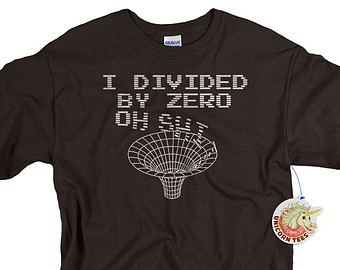 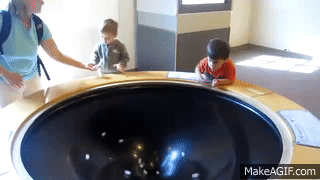 Zdroj: Youtube.com
Proč „nová“ teorie gravitace?
OTR
STR
Gravitace je zakřivení prostoročasu.
(„čas a prostor se v přítomnosti gravitace nechová všude stejně“)
Zakřivení/křivost
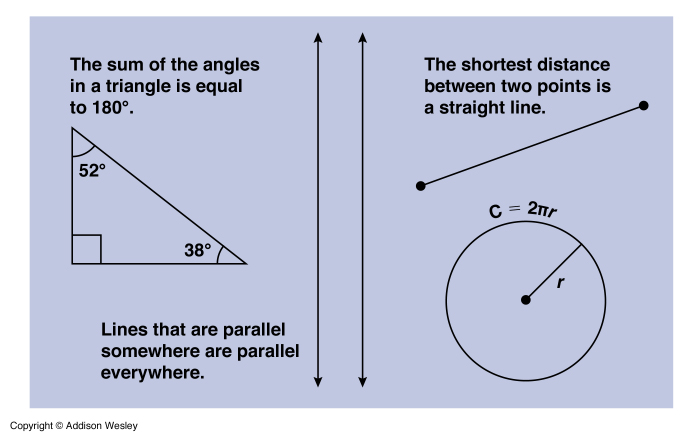 Kladná křivost:
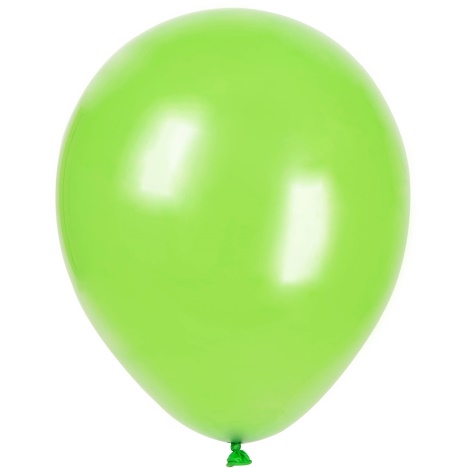 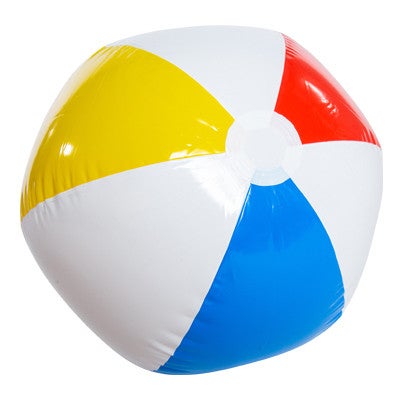 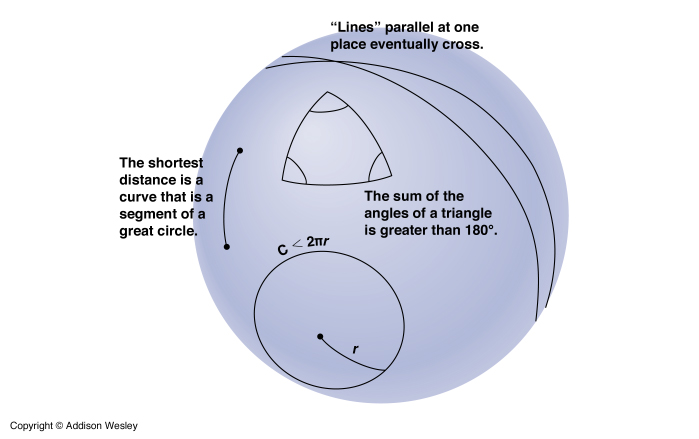 https://www.flightconnections.com
Záporná křivost:
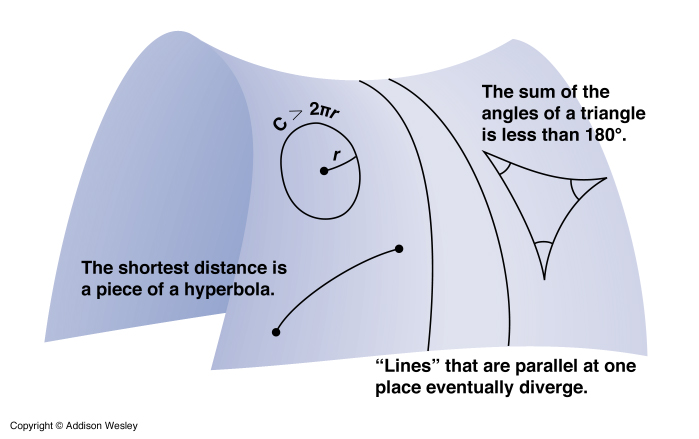 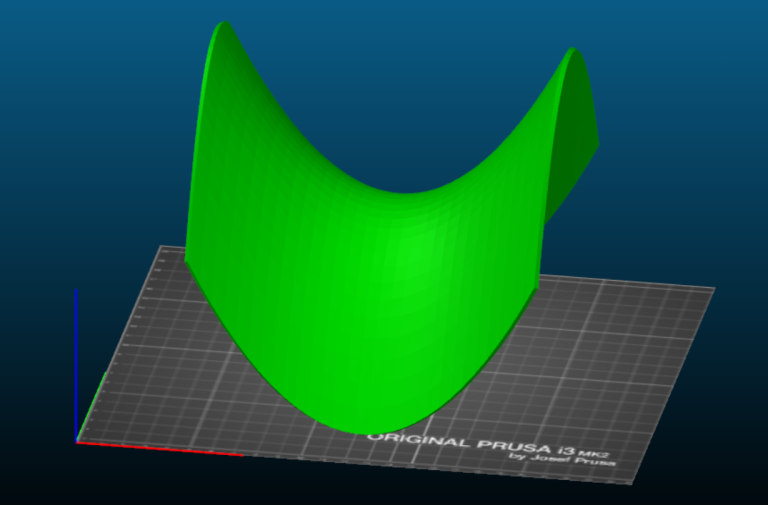 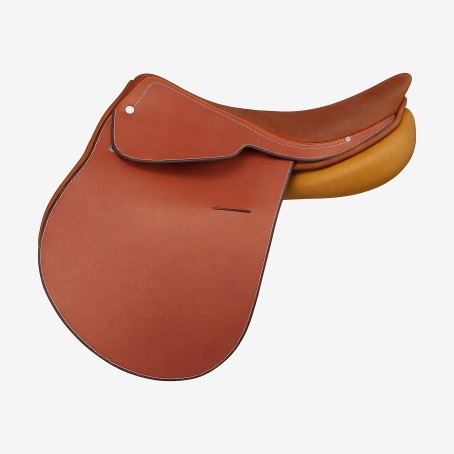 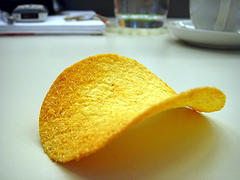 Aktivity: Šestiúhelníky
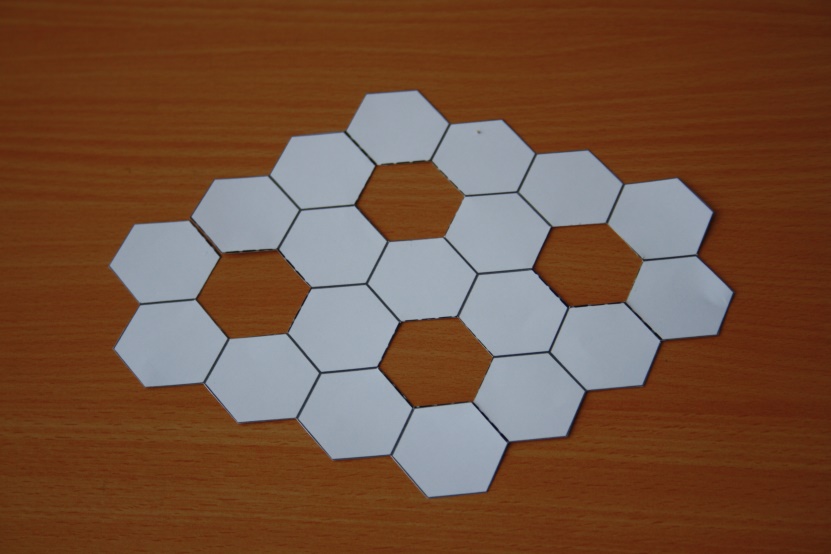 Kladná křivost – model koule
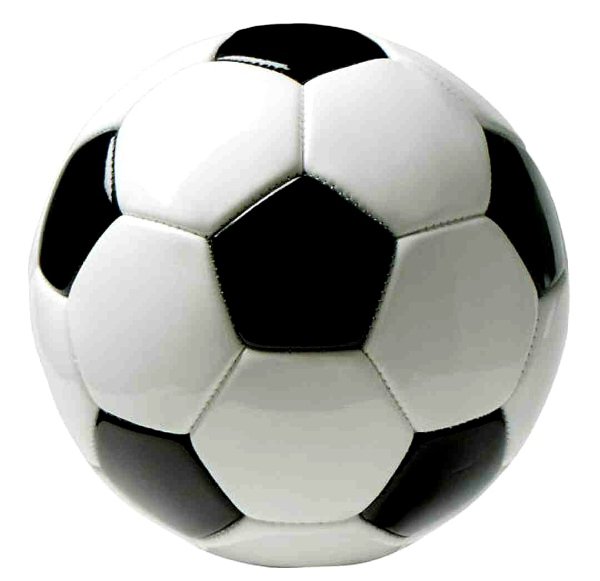 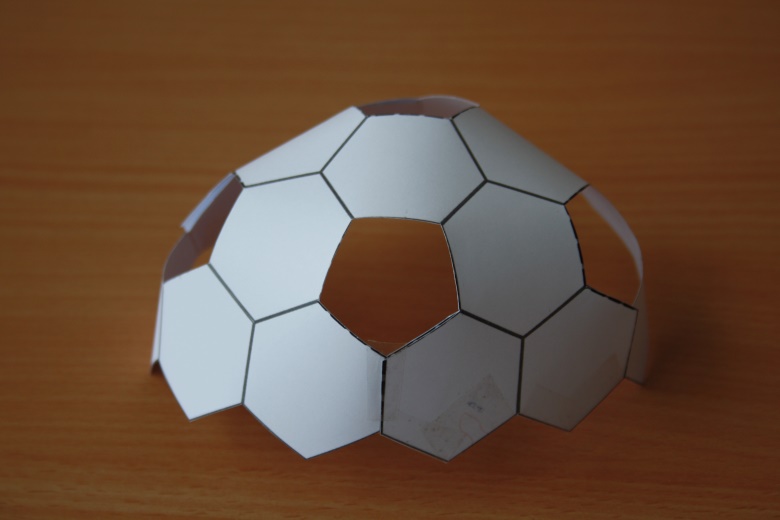 Aktivity: Šestiúhelníky
Záporná křivost – model hyperbolického paraboloidu:
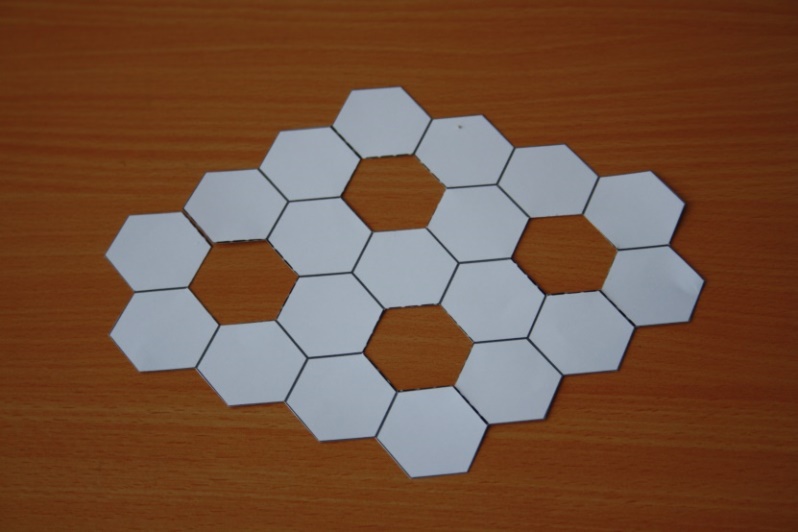 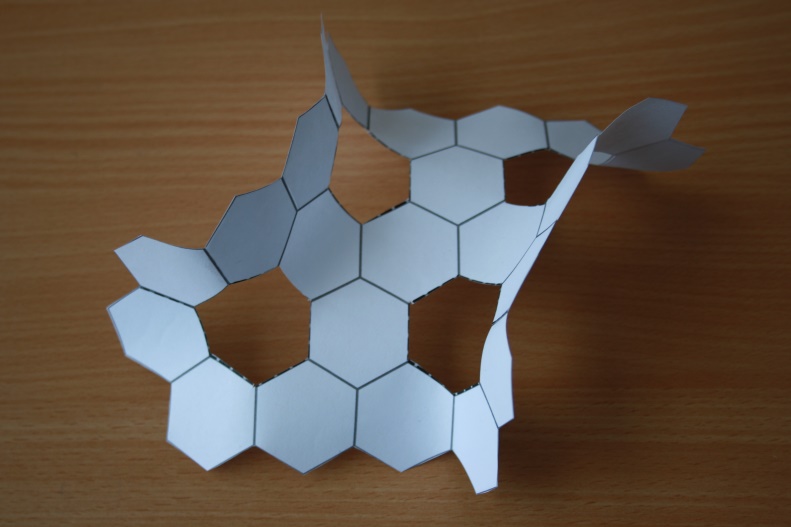 Vnitřní vs. vnější křivost
Proč zakřivení a gravitace?
V prázdném prostoru bez gravitace (a vnějších sil) se vše pohybuje přímočaře:
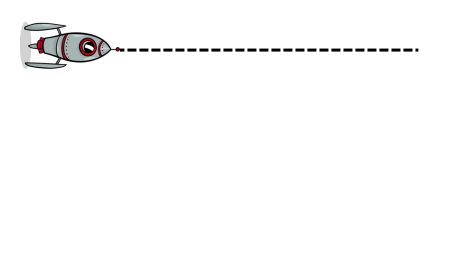 Proč zakřivení a gravitace?
V přítomnosti gravitace jsou dráhy zakřivovány:
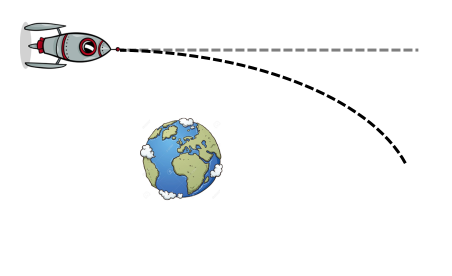 Proč zakřivení a gravitace?
A nebo se vzdálenosti mezi dvěma volně padajícími tělesy, i když se z počátku zdají padat rovnoběžně, zmenšuje:
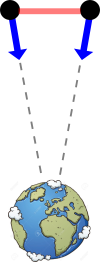 Proč zakřivení a gravitace?
A nebo se vzdálenosti mezi dvěma volně padajícími tělesy, i když se z počátku zdají padat rovnoběžně, zmenšuje:
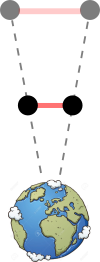 Proč zakřivení a gravitace?
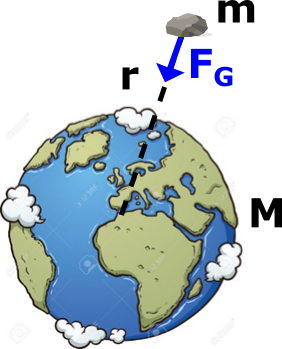 Proč zakřivení a gravitace?
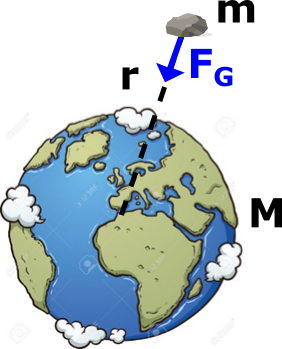 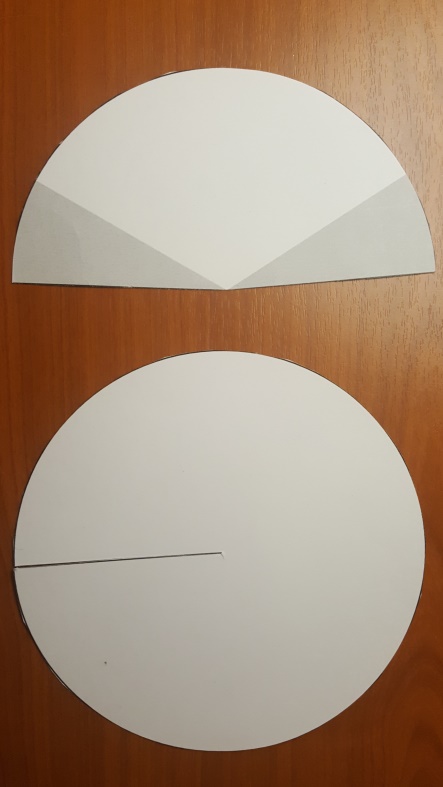 Přítomnost gravitace zakřivuje trajektorie:
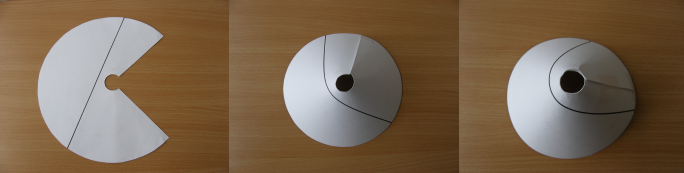 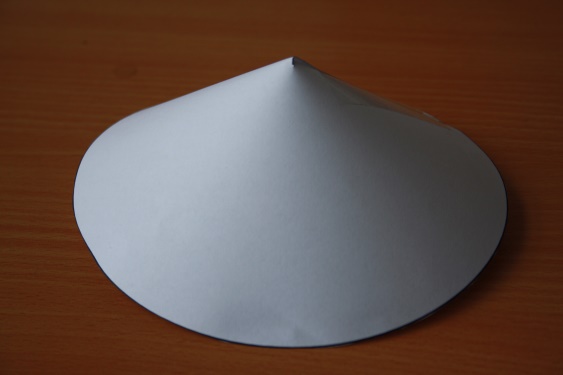 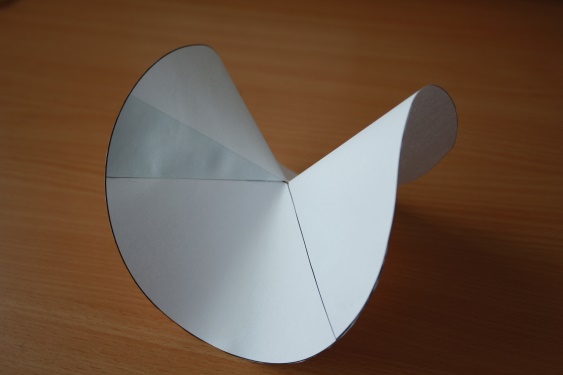 Diagram vnoření (embedding diagram)
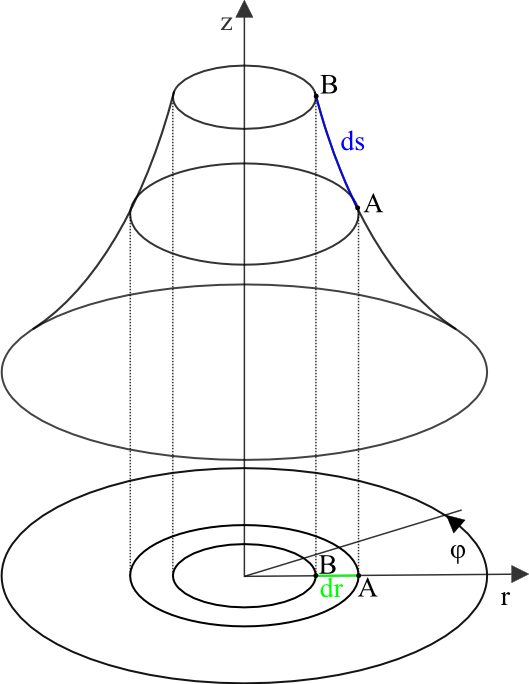 Flammův paraboloid:
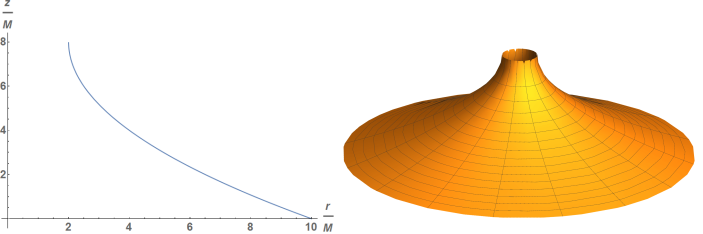 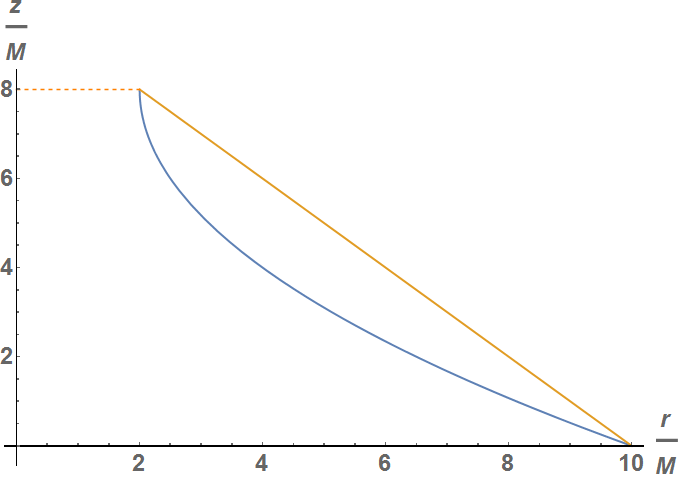 Vnitřní řešení
Schwarzschildův poloměr
https://youtu.be/MTY1Kje0yLg?t=4m25s
Zakřivení prostoru zakřivuje dráhu těles, co ale těleso původně v klidu, proč začne volně padat?

	Chybí zakřivení času!
„Zakřivení“ času – gravitační dilatace
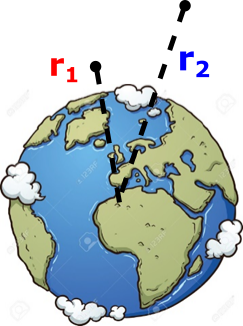 Experimenty
Hafele a Keating (1971)
Atomové hodiny na zemi a v letadlech
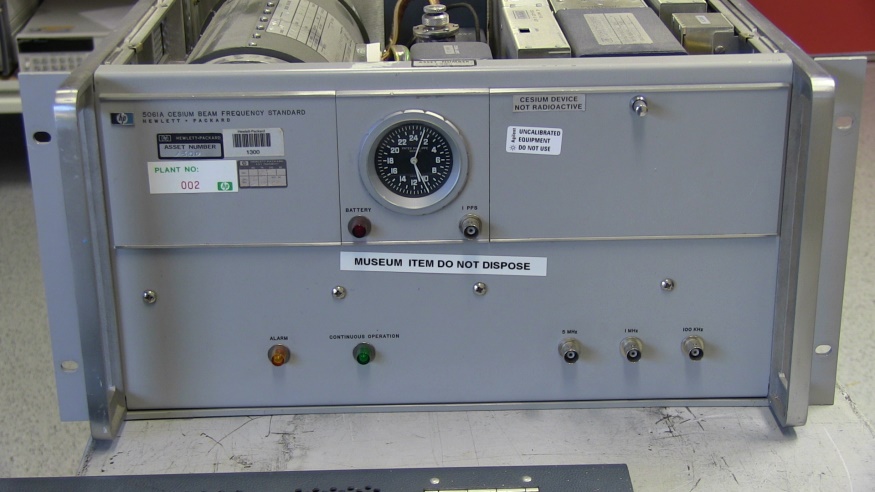 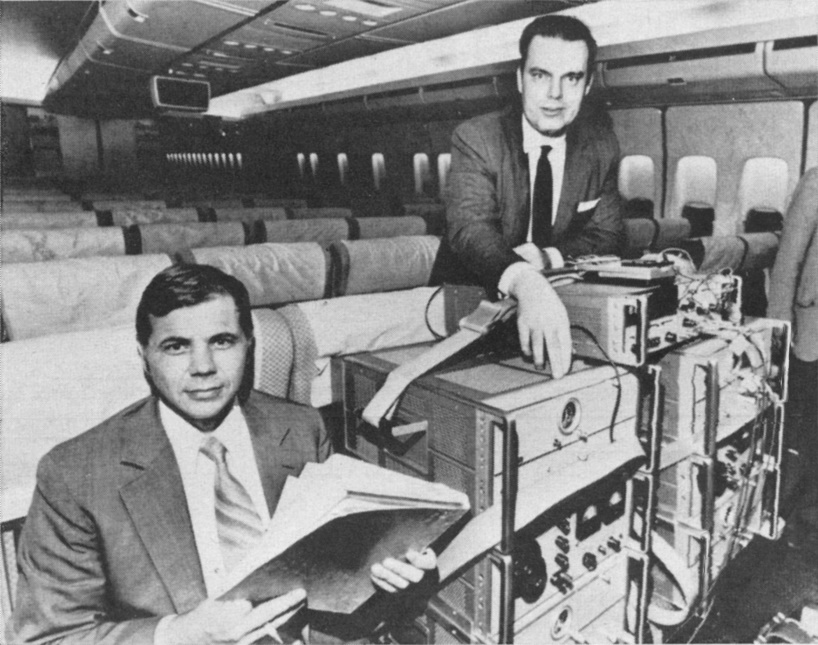 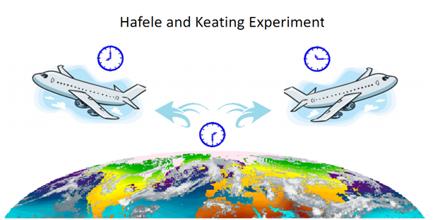 Experimenty
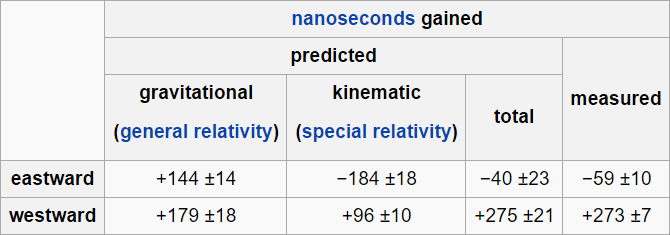 Globální navigace
Příklad: 
Vypočítejte zpoždění atomových hodin v satelitu globální navigace systému Galileo za jeden den oproti hodinám na rovníku povrchu Země.
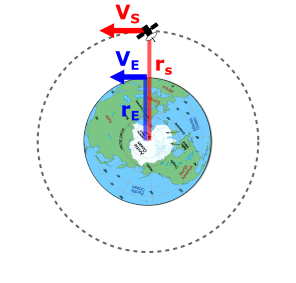 Příklad
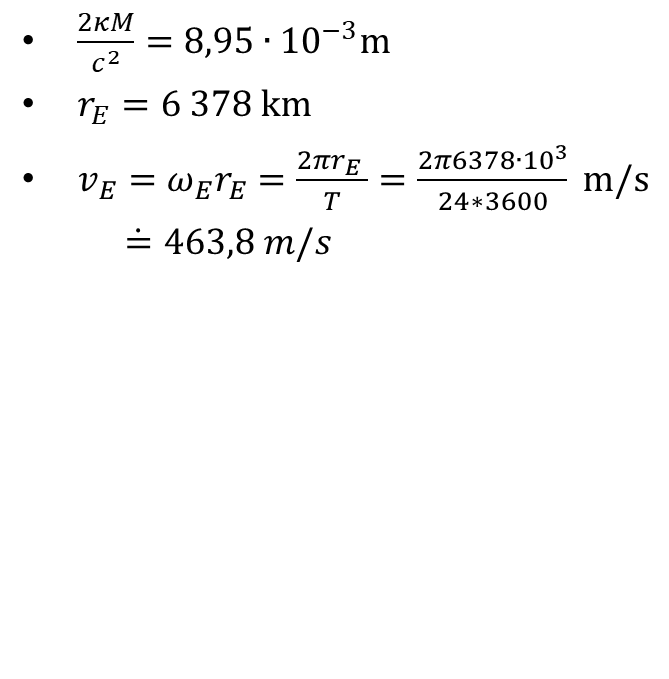 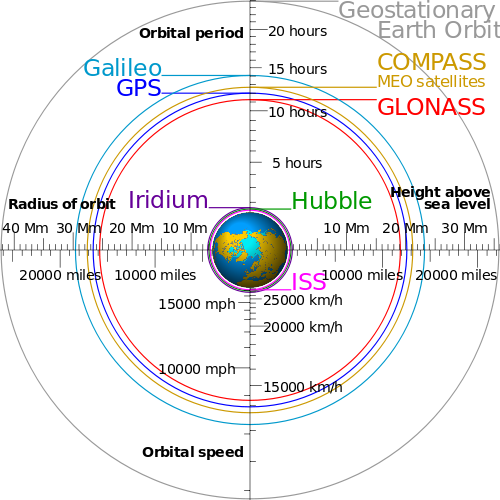 Příklad
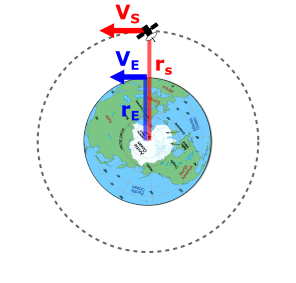 Reálná relativistická dvojčata
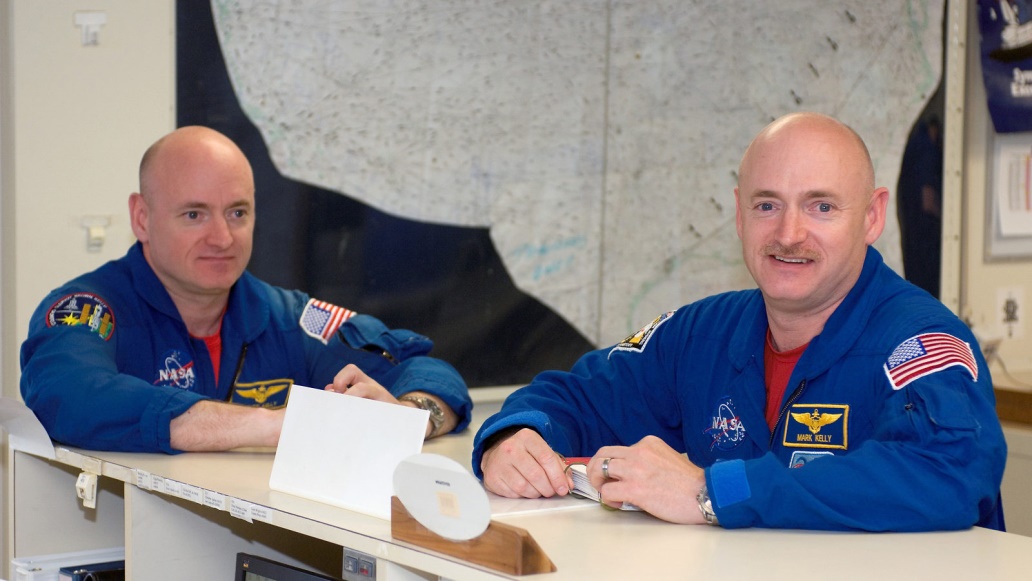 Mark Kelly, Scott Kelly:
Jednovaječná dvojčata


Kombinace obou dilatací
Téměř roční (cca 340 dní) mise na ISS – Scott Kelly přiletěl zpět mladší o asi 8,6 ms.
Ve skutečnosti hraje roli mnoho dalších faktorů (vliv stavu beztíže, radiace ve vesmíru apod.).
Zpět k prostoročasu
Zakřivení prostoru zakřivuje dráhu těles, co ale těleso v klidu?
Světočára (worldline)
Světočára je zakřivena, výška klesá… těleso je „přitahováno“ zemí.
Prostoročas
Klasická fyzika
Relativita
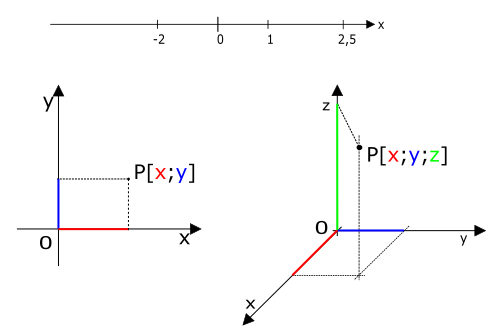 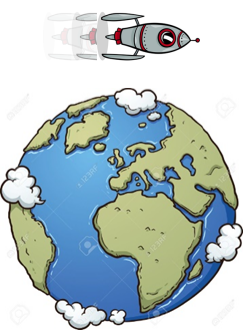 Cestovatelé na sféře
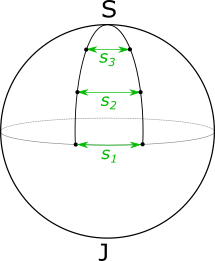 Cestovatelé na sféře
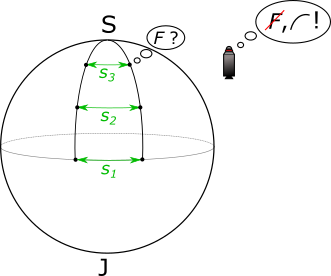 Klasické experimenty
Zatmění Slunce (1919)
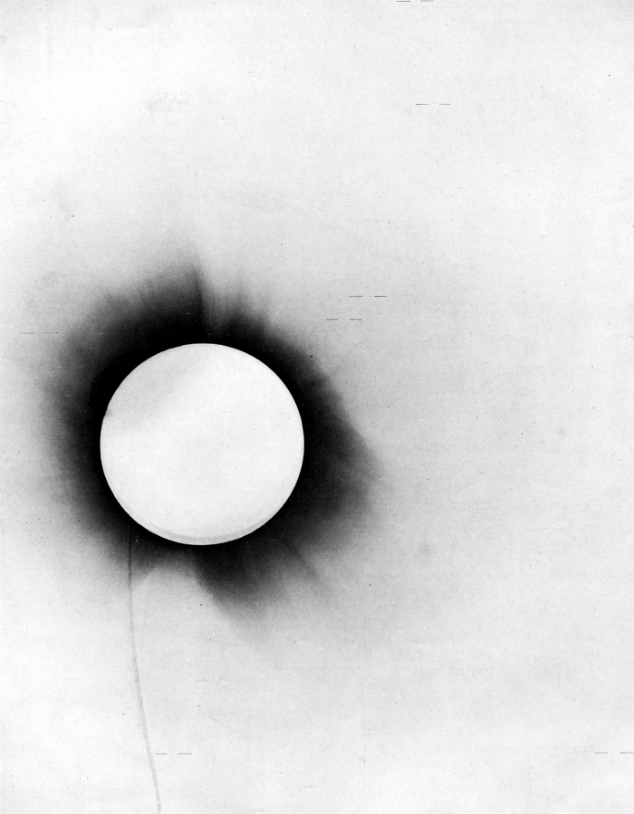 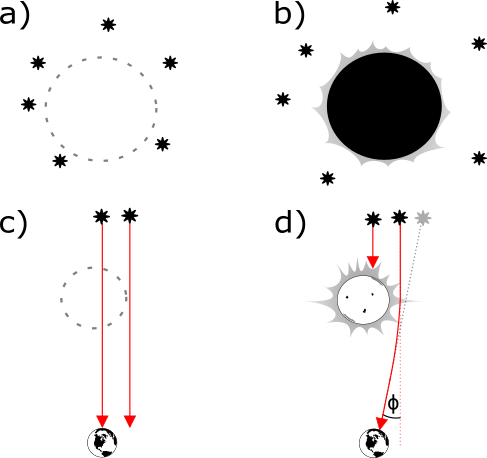 Stáčení perihelia Merkuru:
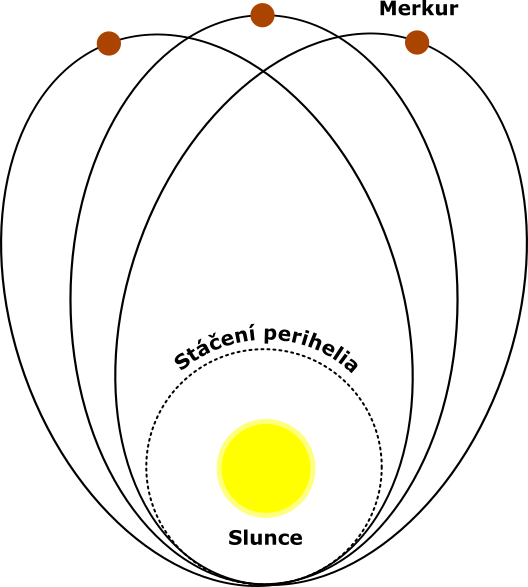 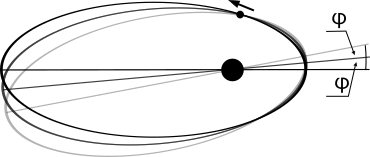 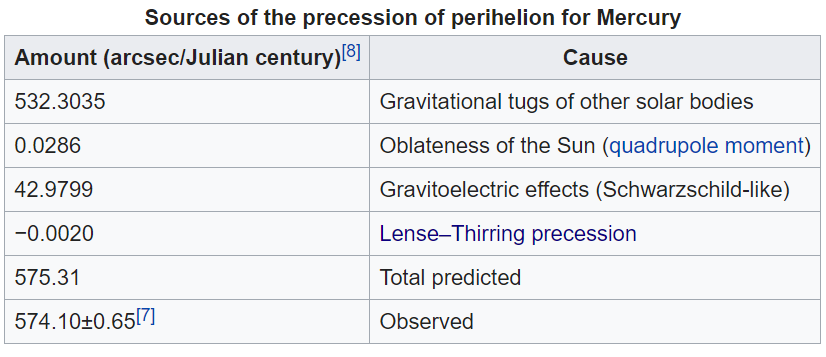 klas. fyz.
GR
Stáčení perihelia Merkuru:
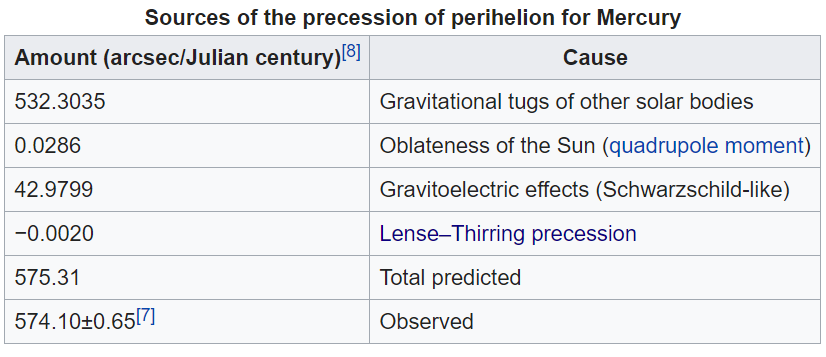 klas. fyz.
GR
Gravitační rudý posuv
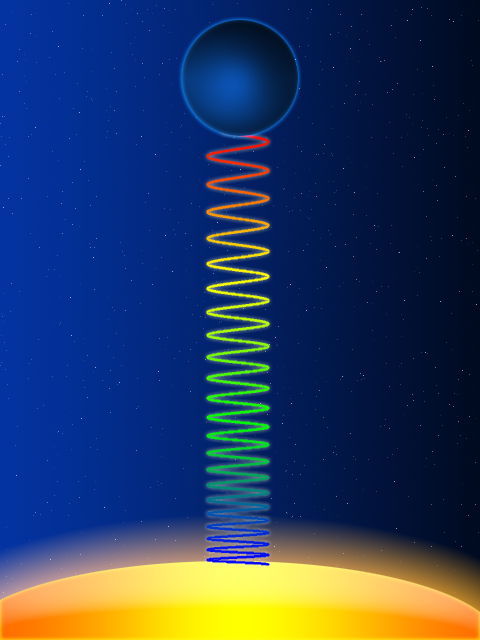 = snížení frekvence elektromagnetického záření při stoupání v gravitačním poli

Způsobeno rozdílným plynutím času v gravitačním poli.
Poundův-Rebkův experiment
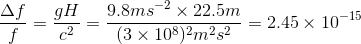 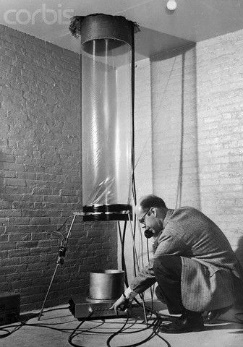 Shapirův jev
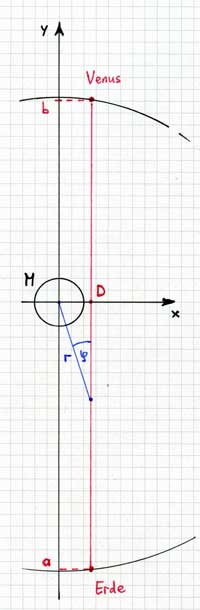 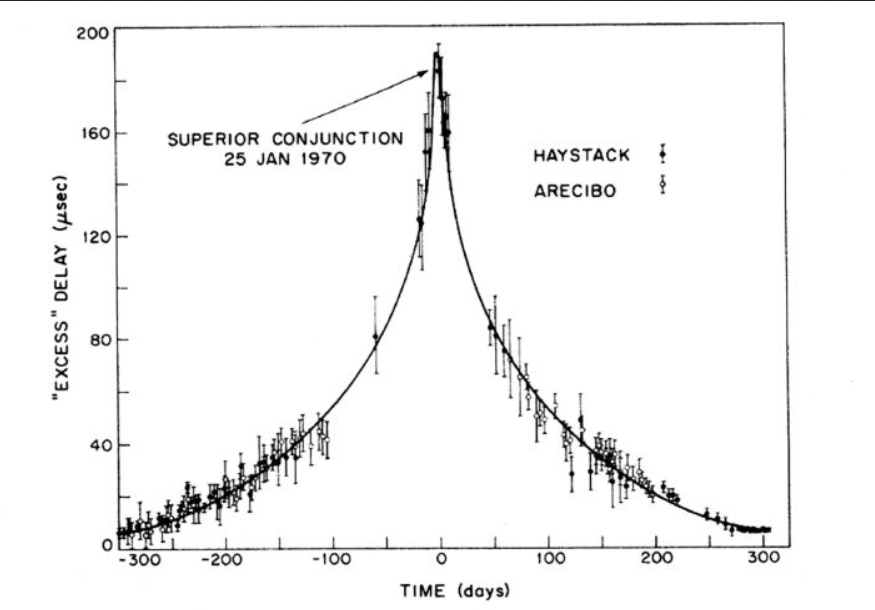 Další informace:
Youtube: PBS Spacetime
                     Vsauce

Webová stránka o relativitě:
https://kdf.mff.cuni.cz/relativita-stredoskolsky
Děkuji za pozornost.